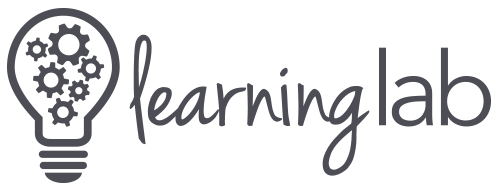 Virtually & F2F
Saturday Dates:
October 24th
November 7th and 14th 
December 5th and 12th
Transportation will be provided only for F2F students! 

All Core Subjects
 Tuesdays : 4:05 PM-5:05 PM
Thursdays: 4:05 PM-5:05 PM
 Select Saturdays: 9:00 AM-1:00 PM
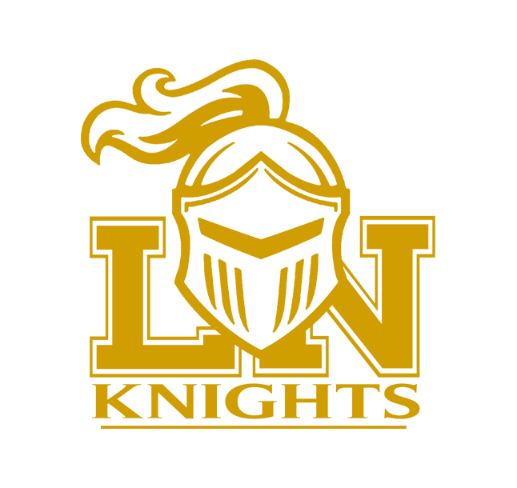 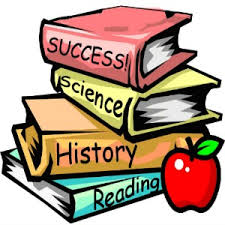